Map of a suburb
NSW Department of Education
Map
Hospital
Botany Road
Bryant Road
School
Turner Lane
Cameron Street
Farr Street
Wilson Street
Best Street
Wilson Street
Post office
Bakery
Library
Forest Road
Supermarket
Cafe
Georges River
Forest Road
Park
2
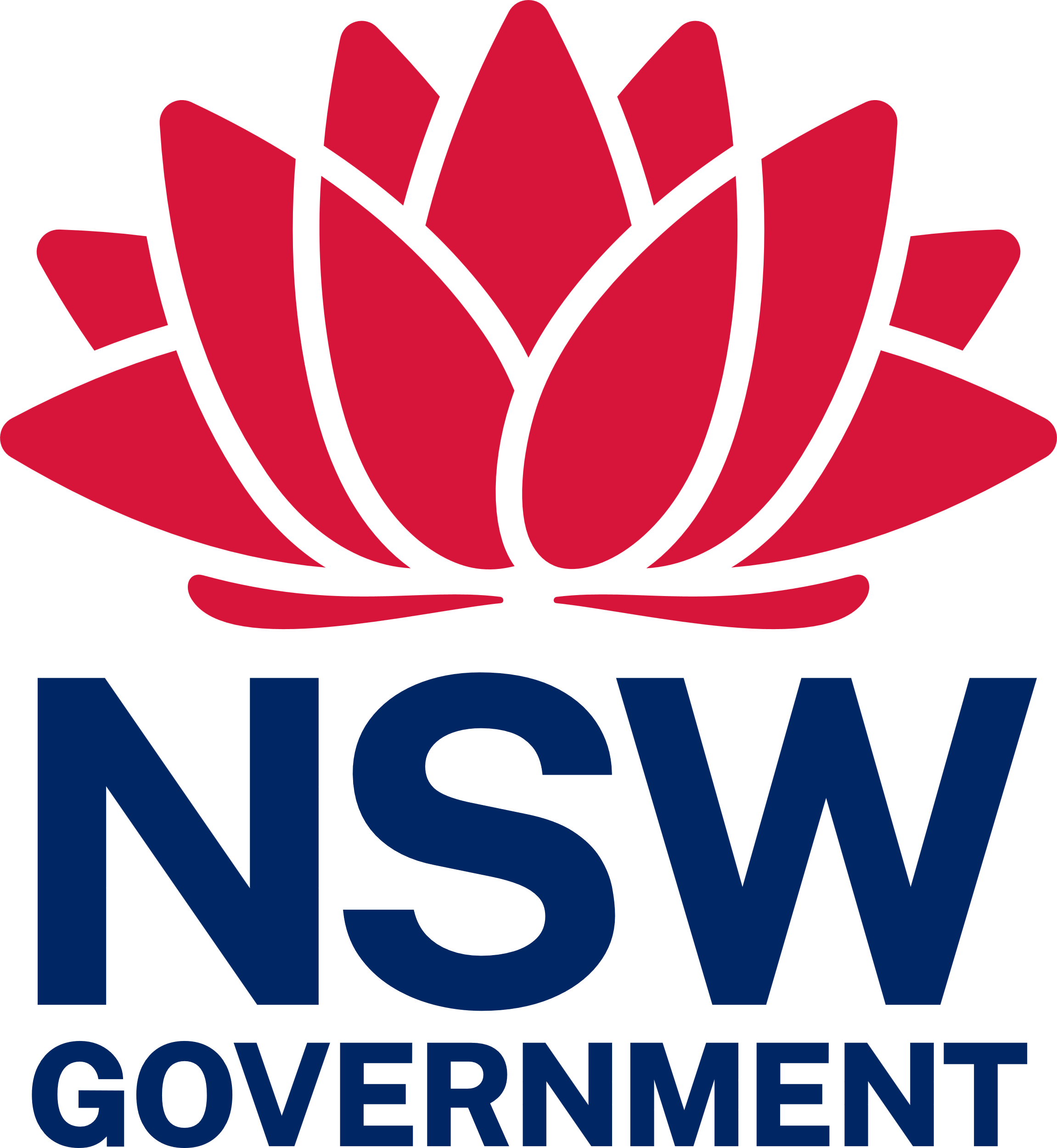 © State of New South Wales (Department of Education) 2023